Quadratic FunctionsMore Vertex Form & General From practice
FOM 11
May 21, 2020
What you need for today
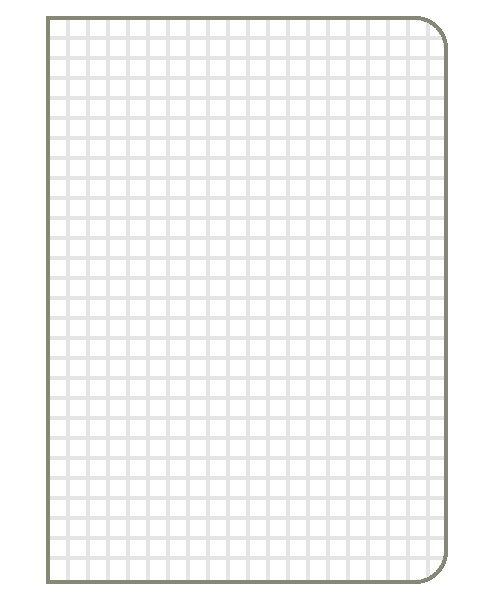 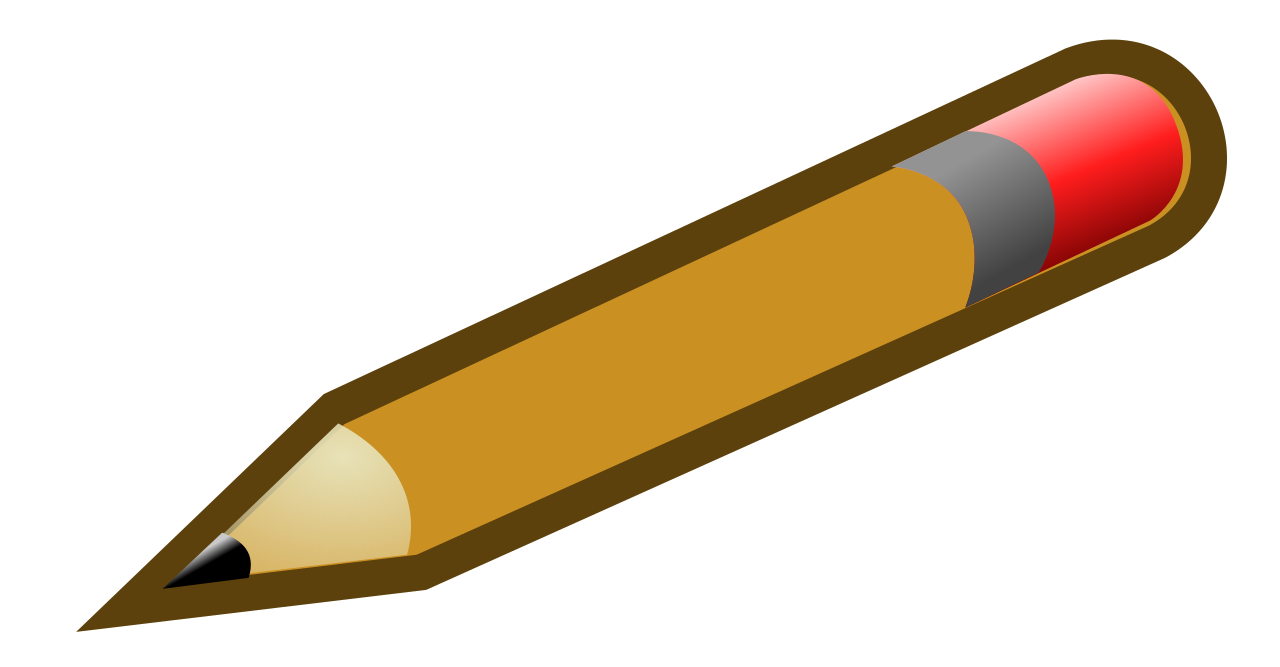 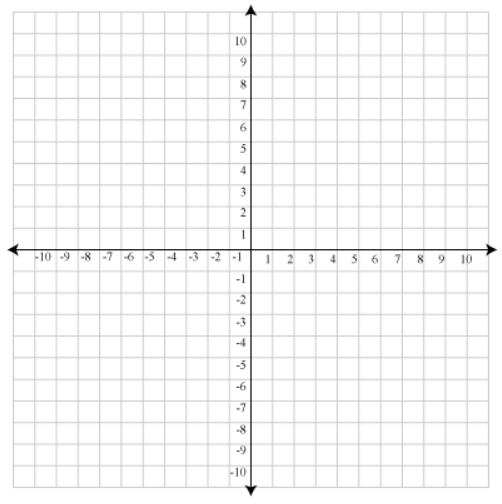 The Basic Parabola
MOST IMPORTANT!!!

Be able to graph a basic parabola without doing a table of values
y = x2
Reminder…VERTEX FORM
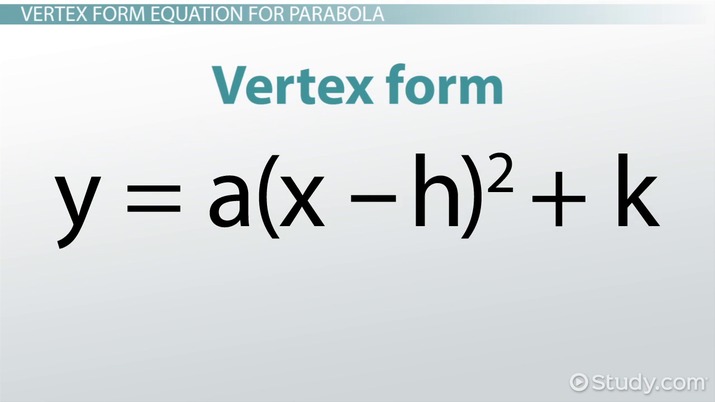 Please graph the parabola on your own graph paper at home 
Let’s Graph
Equation: y = (x + 2)2 - 1
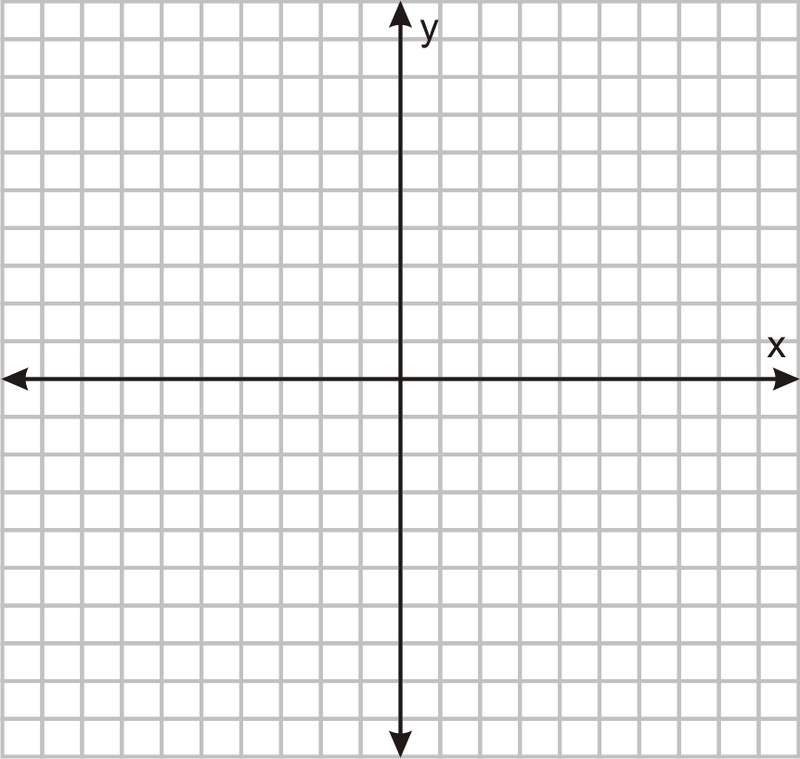 Please graph the parabola on your own graph paper at home 
Let’s Graph
Equation: y = - (x + 3)2 + 4
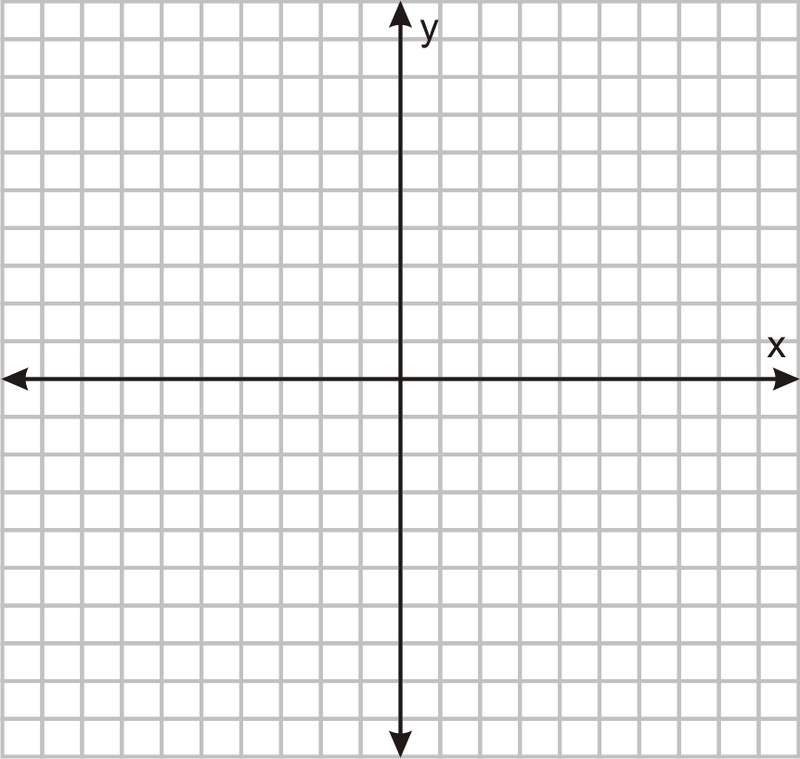 GENERAL FORM…
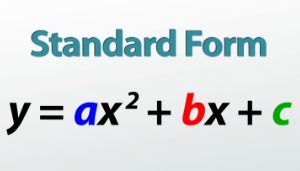 Easiest to write out
Can change it to other forms (we will get there in a couple weeks)
C = y-intercept
Please graph the parabola on your own graph paper at home 
Let’s Graph & turn into GENERAL FORM
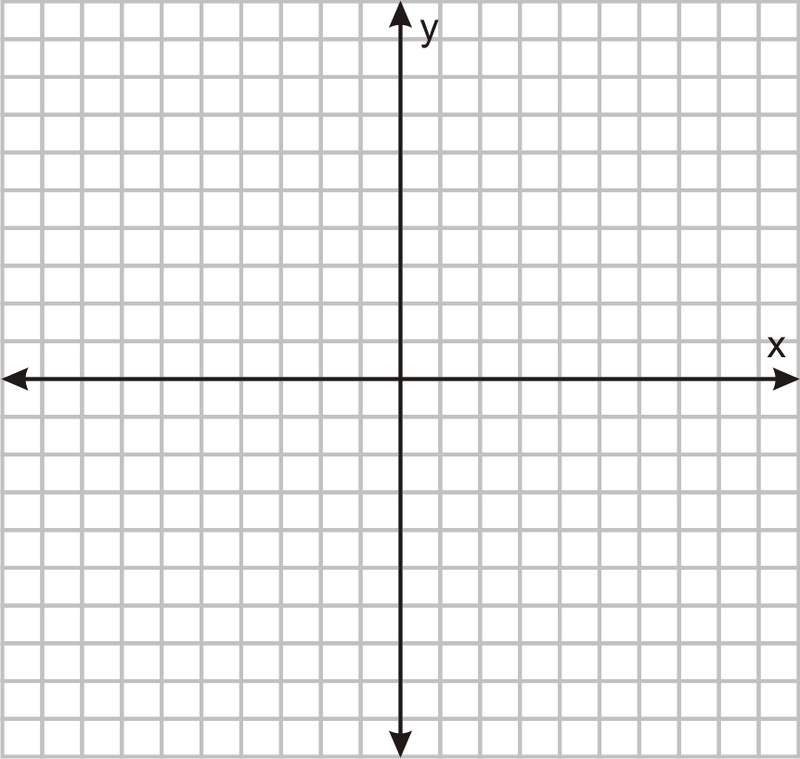 Equation: y = (x - 1)2 – 1
How to put into general form…
Please graph the parabola on your own graph paper at home 
Let’s Graph & turn into GENERAL FORM
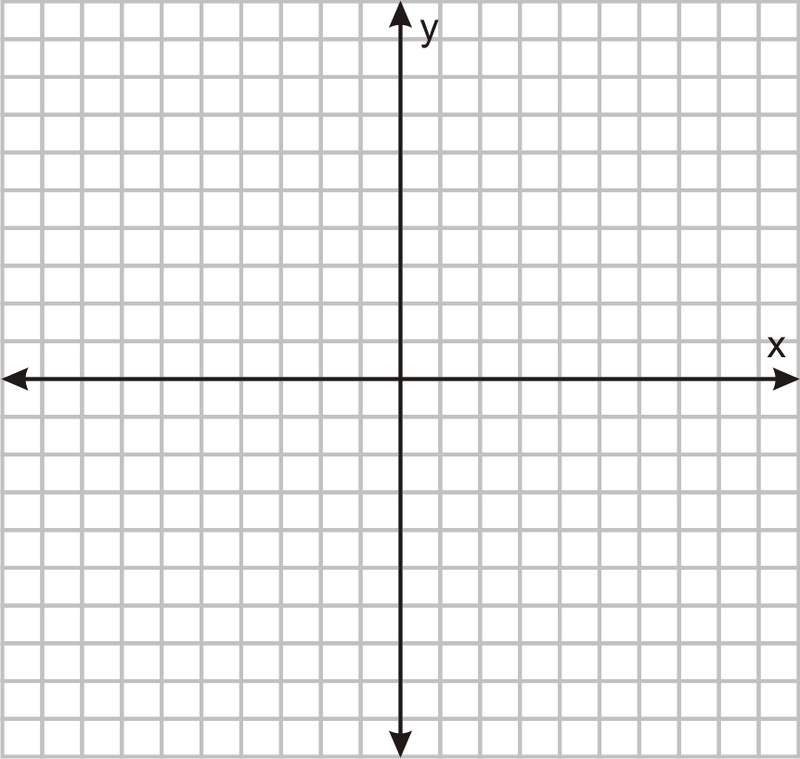 Equation: y = (x - 1)2 - 1
Please graph the parabola on your own graph paper at home 
Let’s Graph & turn into GENERAL FORM
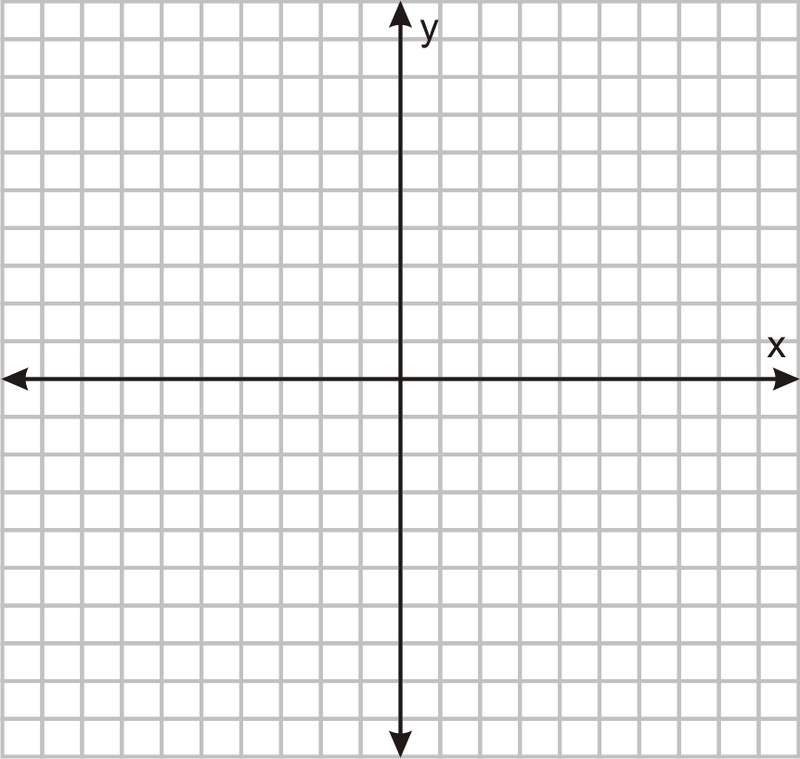 Equation: y = - (x + 2)2 – 4
How to put into general form…
Please graph the parabola on your own graph paper at home 
Let’s Graph & turn into GENERAL FORM
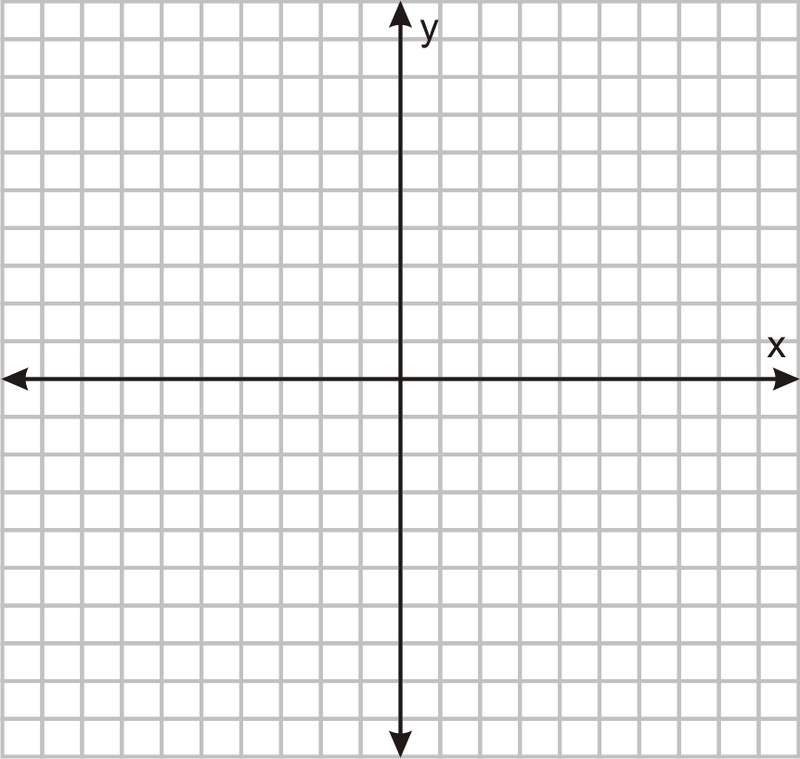 Equation: y = - (x + 2)2 – 4
Please graph the parabola on your own graph paper at home 
Let’s Graph & turn into GENERAL FORM
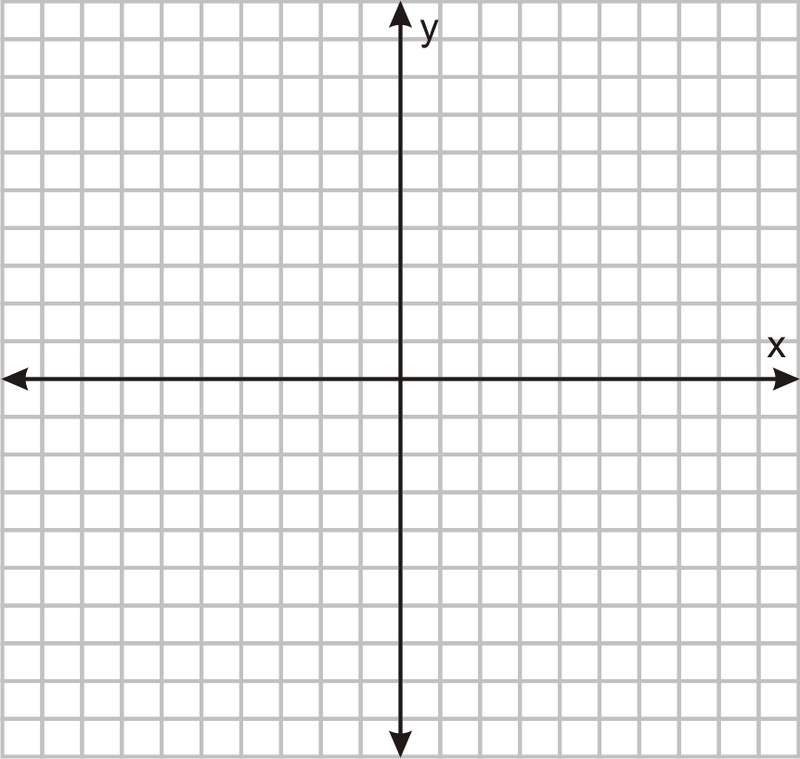 Equation: y = - (x - 3)2 + 1
How to put into general form…
Please graph the parabola on your own graph paper at home 
Let’s Graph & turn into GENERAL FORM
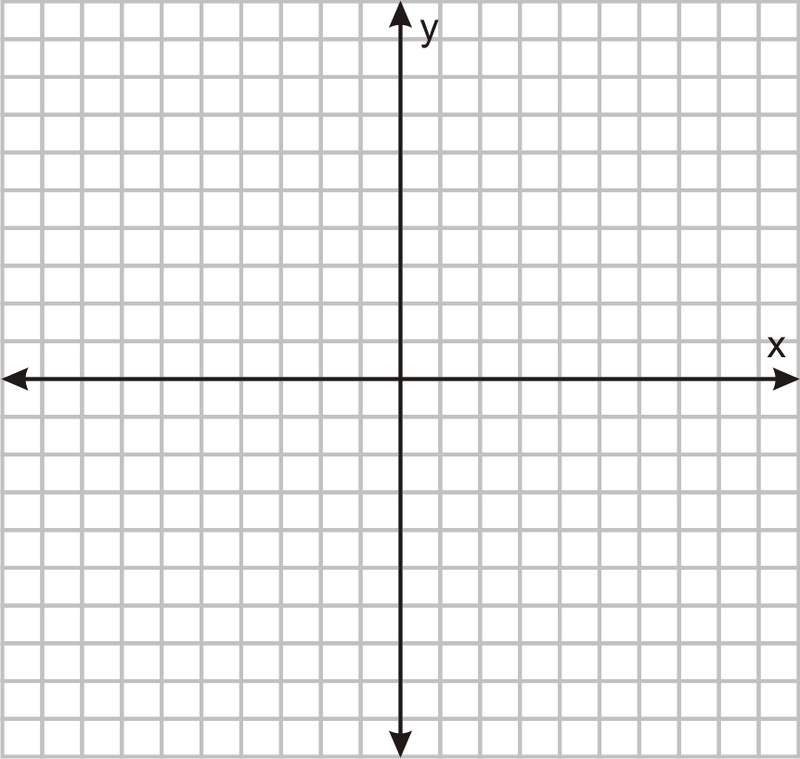 Equation: y = - (x - 3)2 + 1
Please graph the parabola on your own graph paper at home 
Let’s Graph & turn into GENERAL FORM
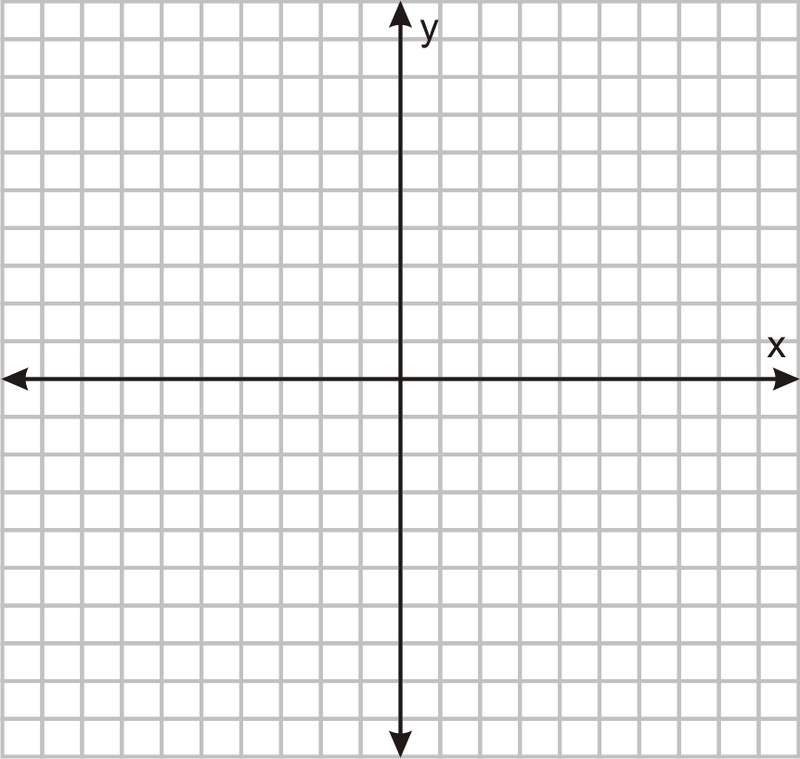 Equation: y = (x + 4)2 - 4
How to put into general form…
Please graph the parabola on your own graph paper at home 
Let’s Graph & turn into GENERAL FORM
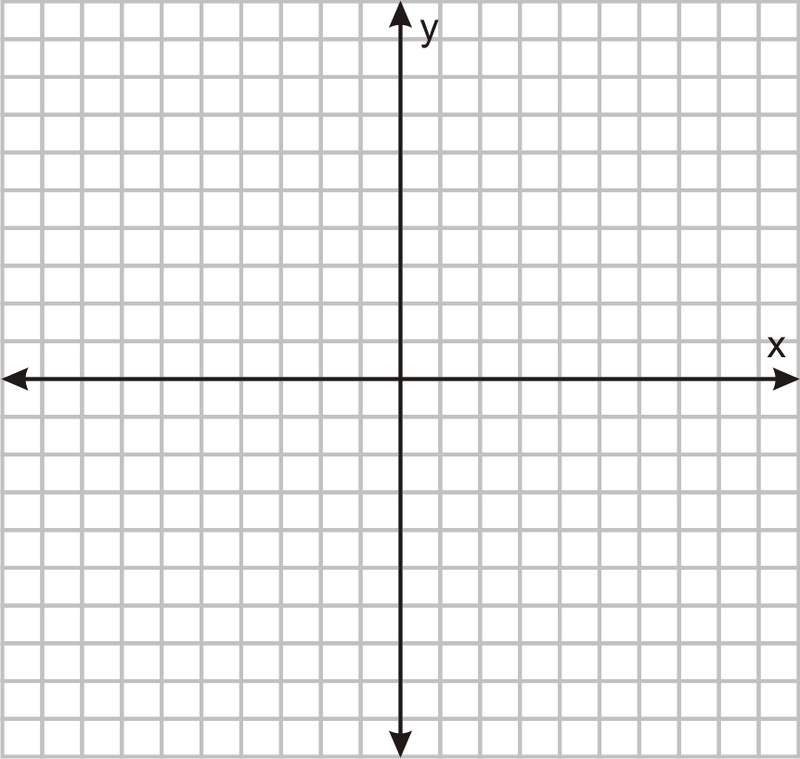 Equation: y = (x + 4)2 - 4
Your Take Aways for Today:
Vertex Form
y = (x – h)2 + k     Vertex will be (h, k)

General Form
y = x2 + bx + c     c will be the y-intercept
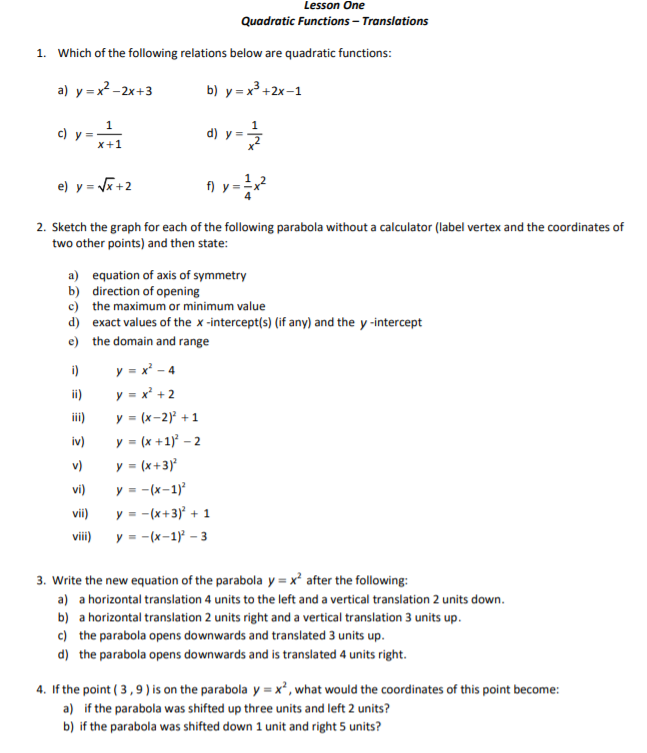 To Do:
Complete Question #1 - 4 on Studymatrix Lesson 1
You can access this both on TEAMS (as an assignment) or on studymatrix
For Tomorrow (Fri, May 22)
StudyMatrix
1.11, 1.12, and 1.13
Complete Question #1 - 4 in the Unit 5 Practice Assignment
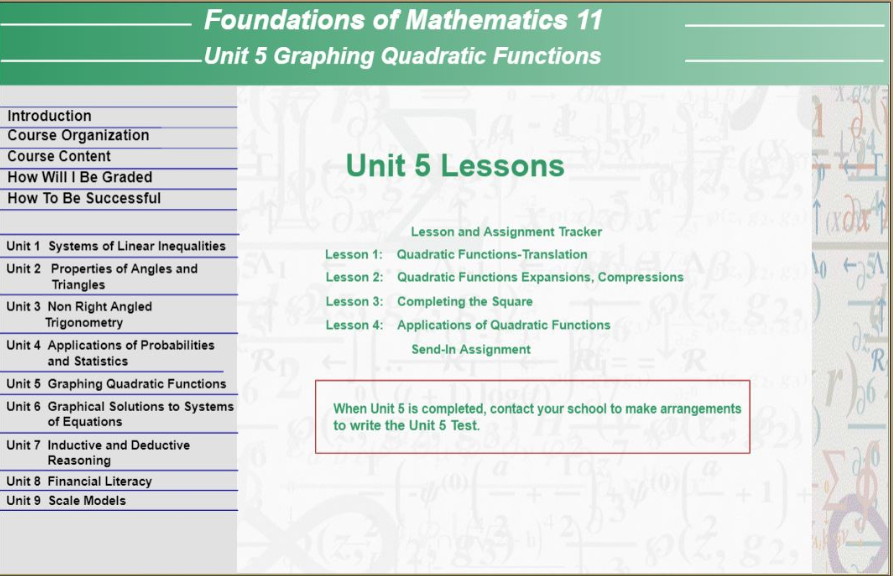